Hear Me Now
PASS ME NOT
8.5.8.5 w/ Chorus
4/4
Ab/C - MI

Verses: 4/Chorus
PDHymns.com
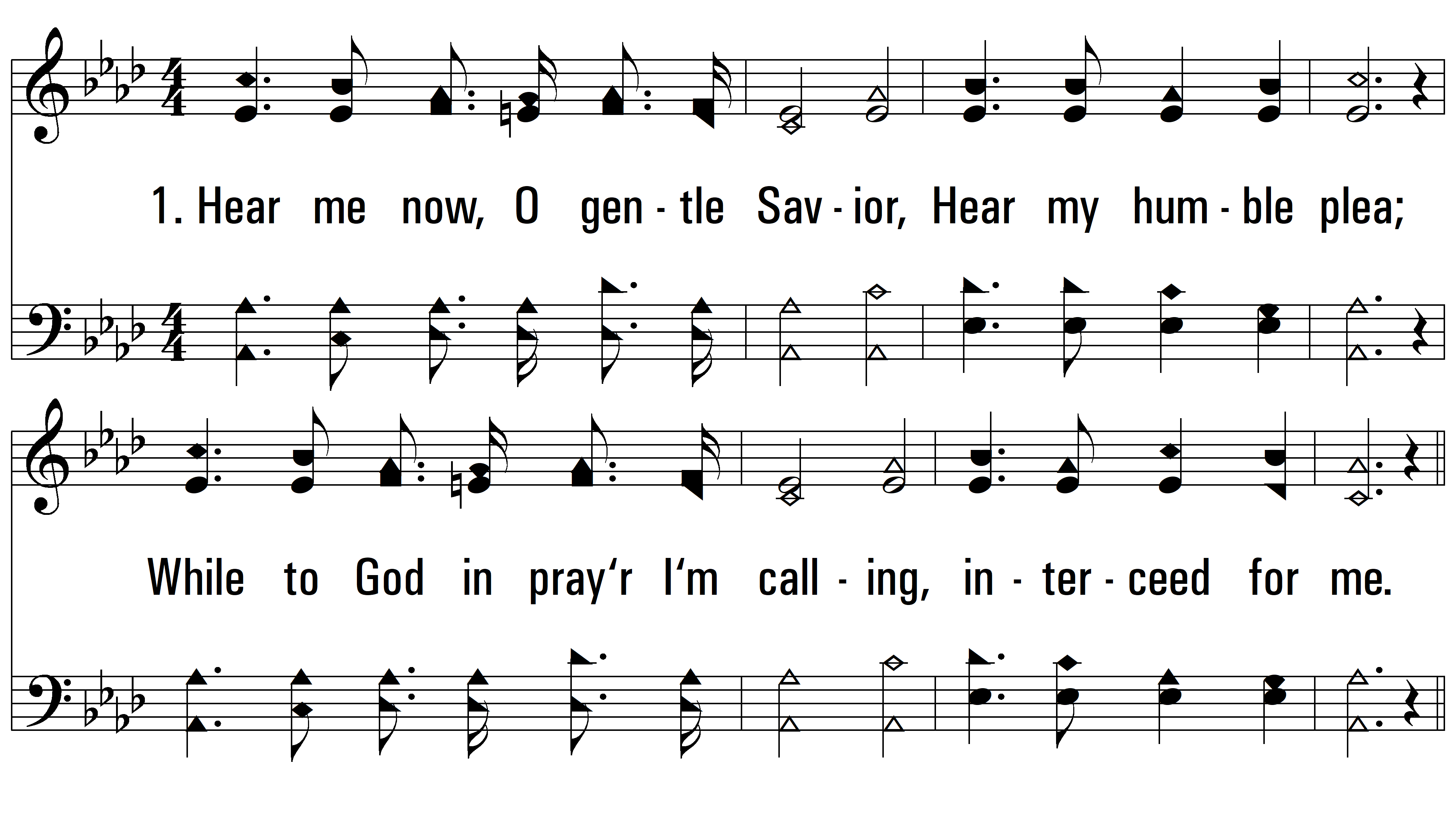 vs. 1 ~ Hear Me Now
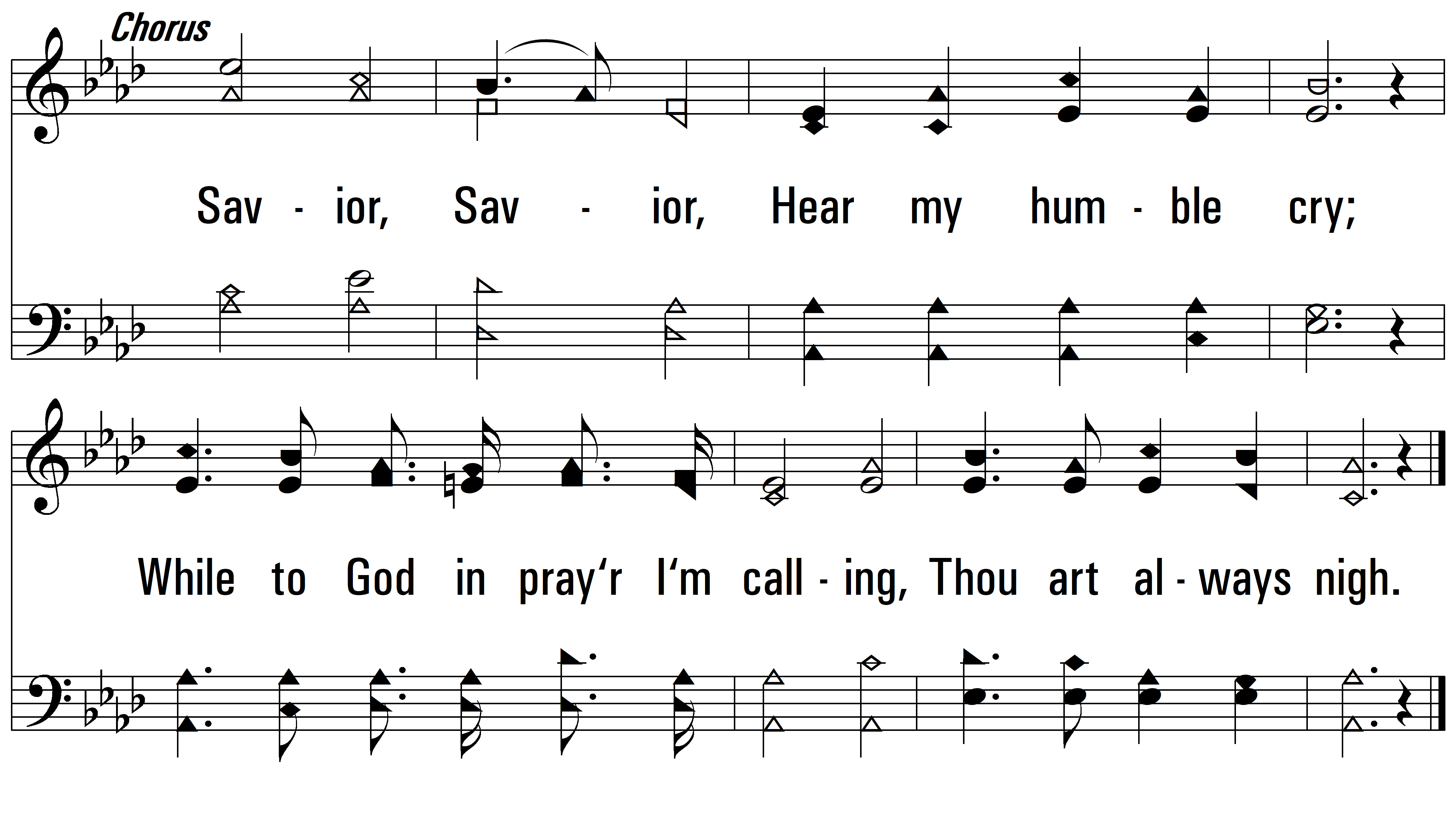 vs. 1
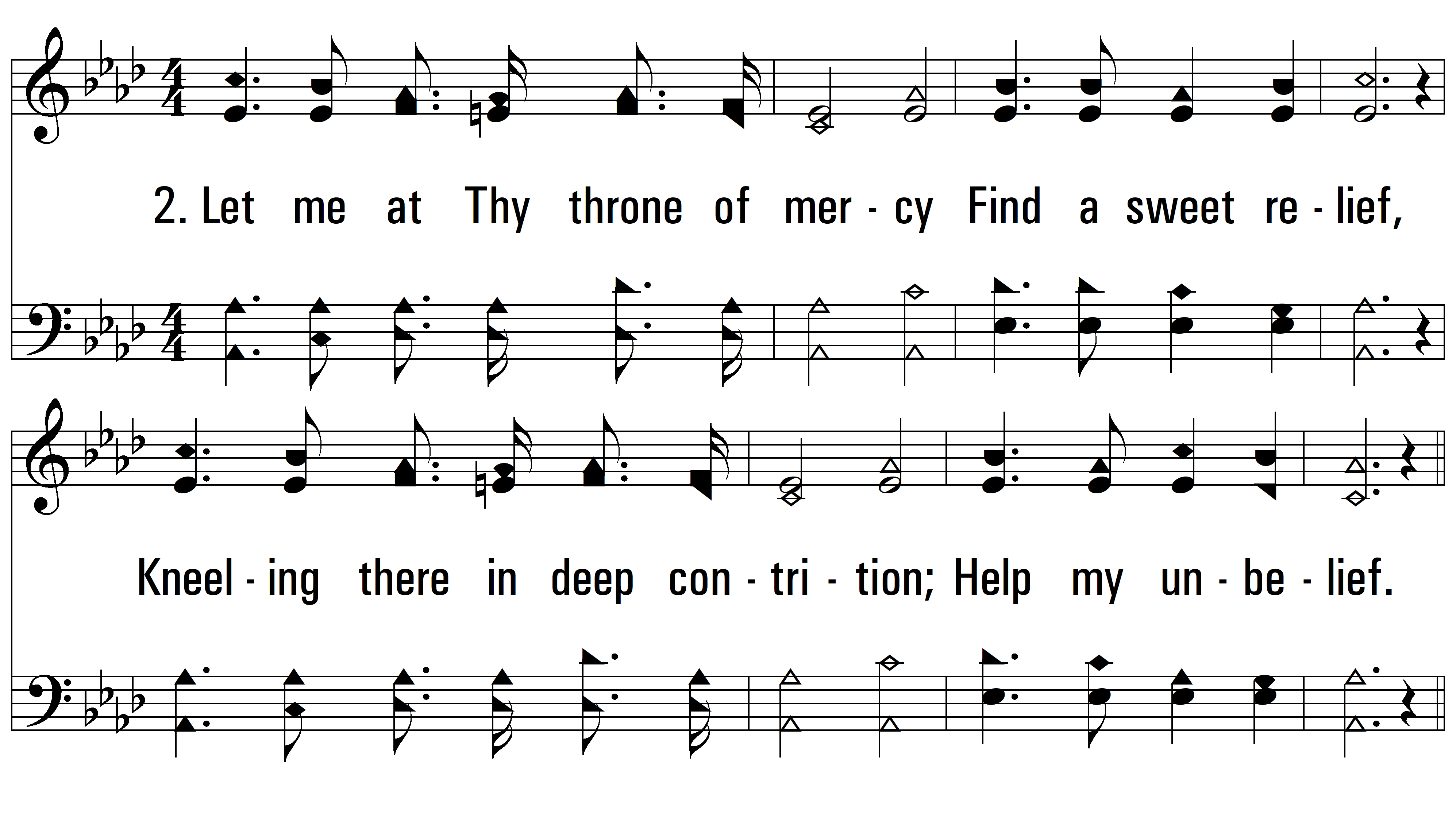 vs. 2 ~ Hear Me Now
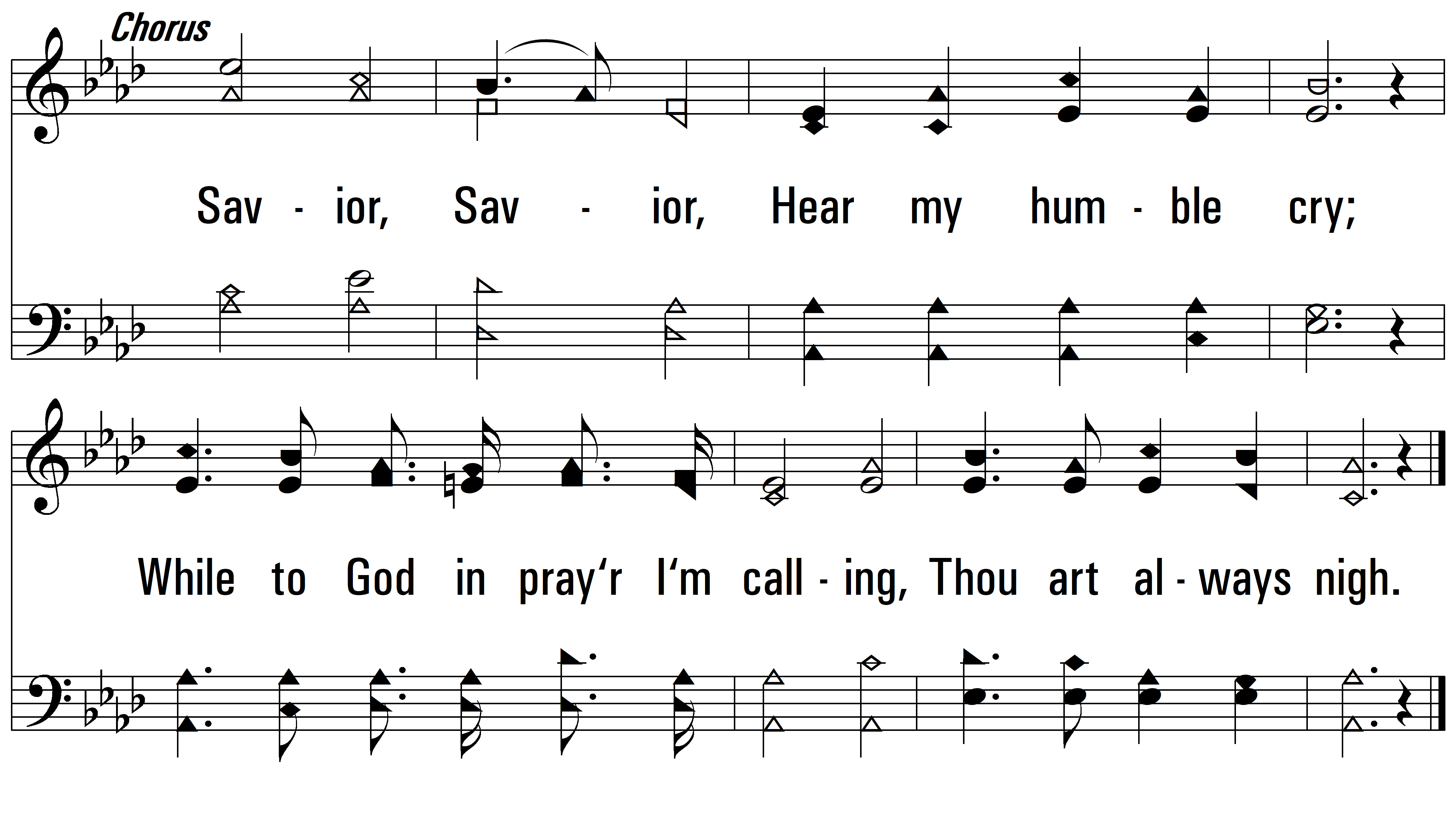 vs. 2
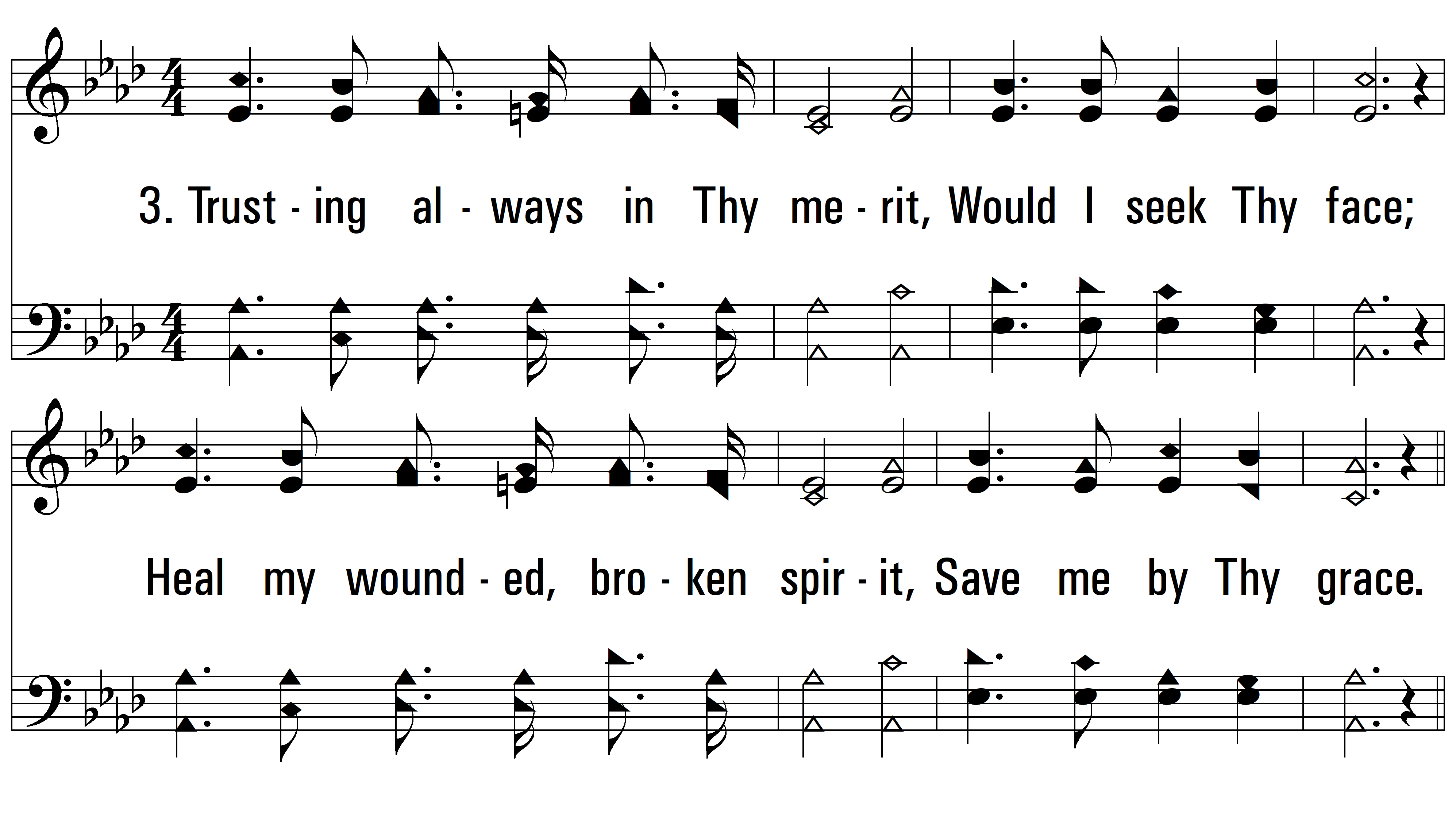 vs. 3 ~ Hear Me Now
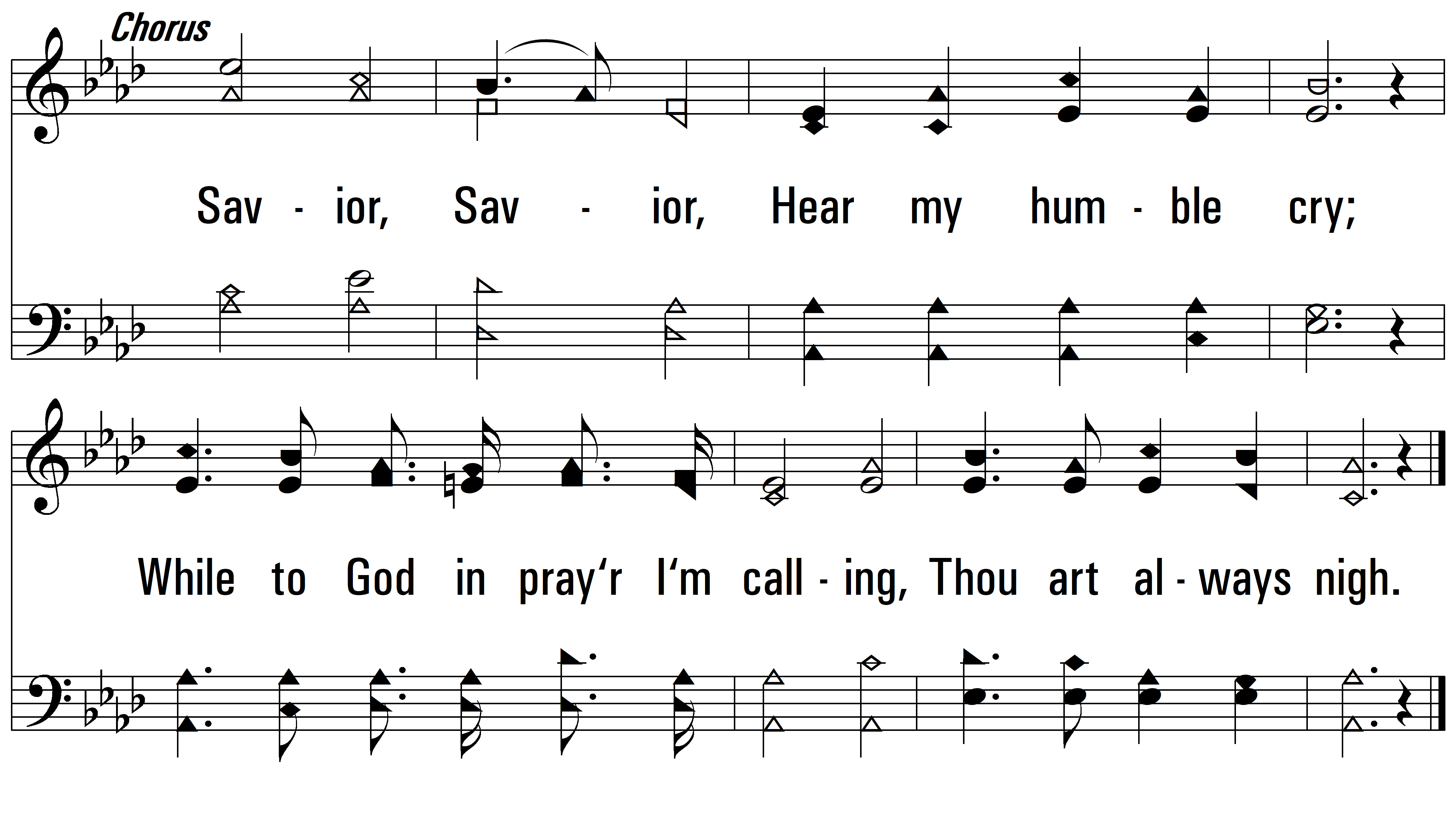 vs. 3
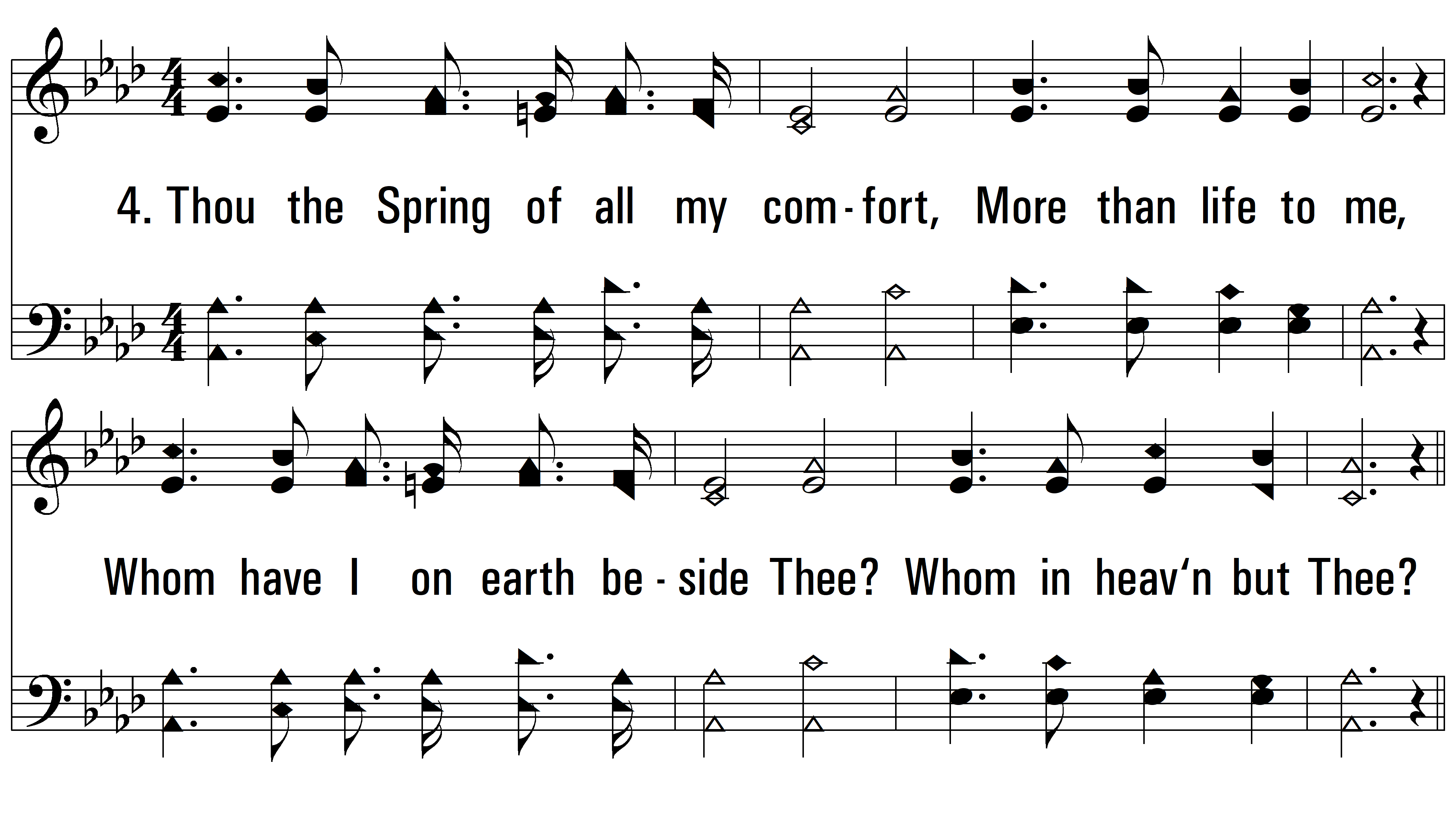 vs. 4 ~ Hear Me Now
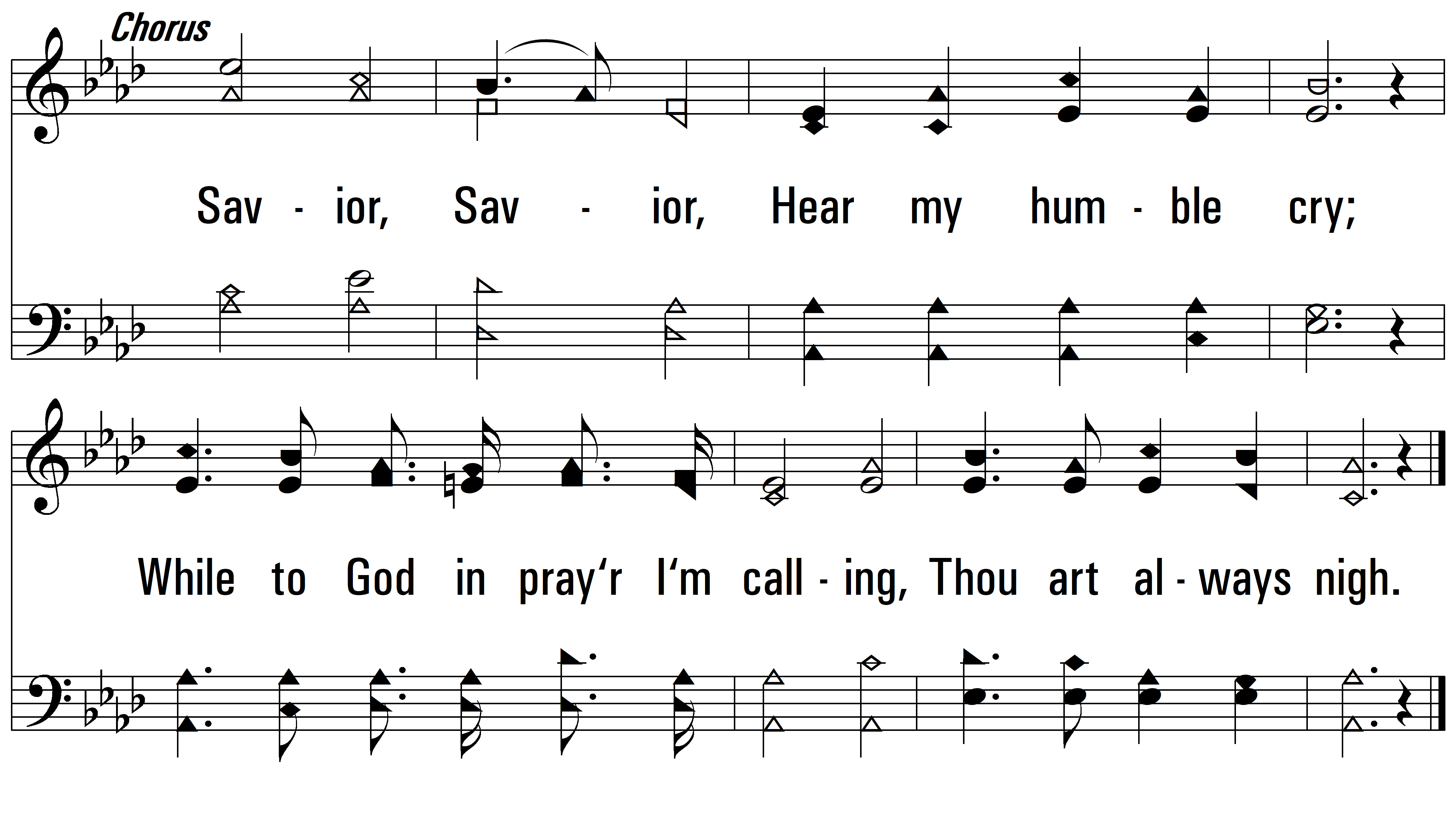 END
PDHymns.com
vs. 4